История возникновения куклы
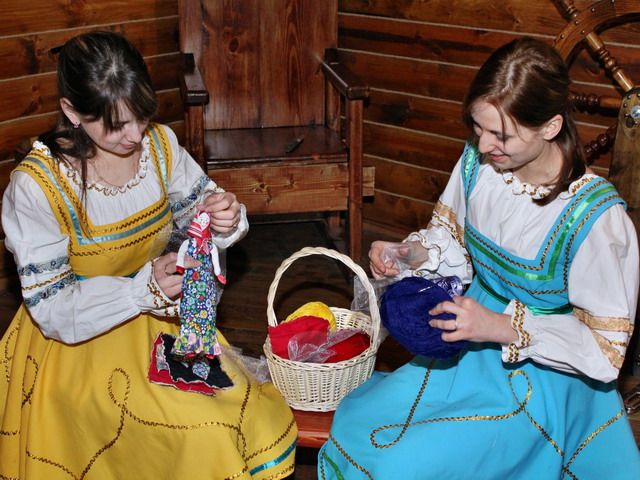 Путешествие в прошлое предмета для дошкольников
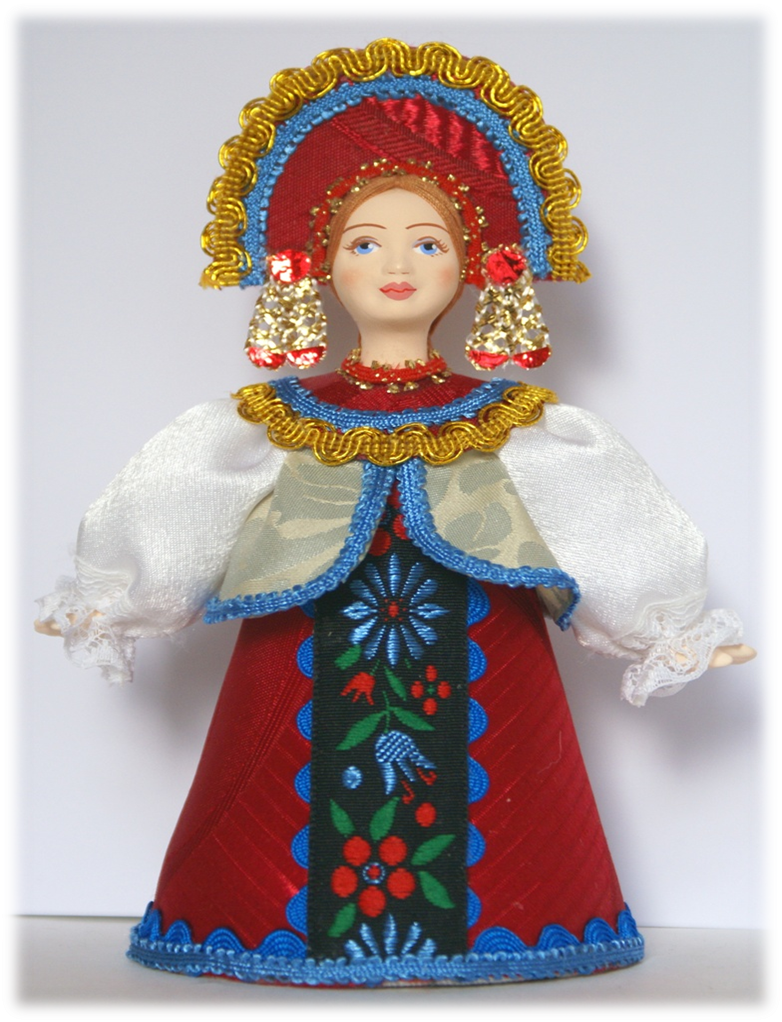 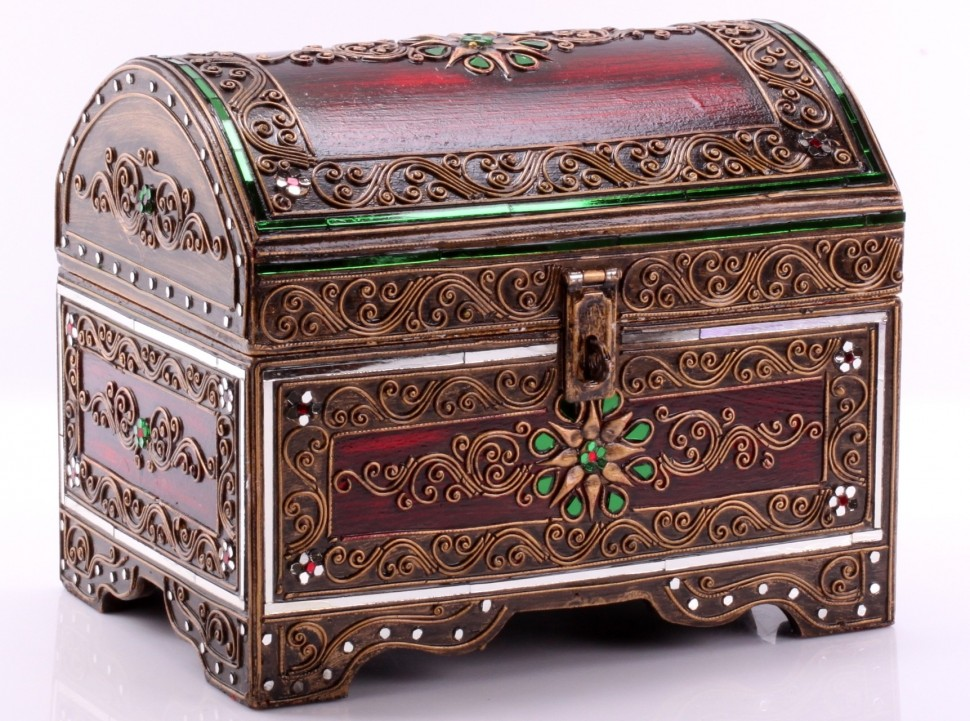 Первые куклы были очень простыми, но всё равно их старались сделать похожими на людей.
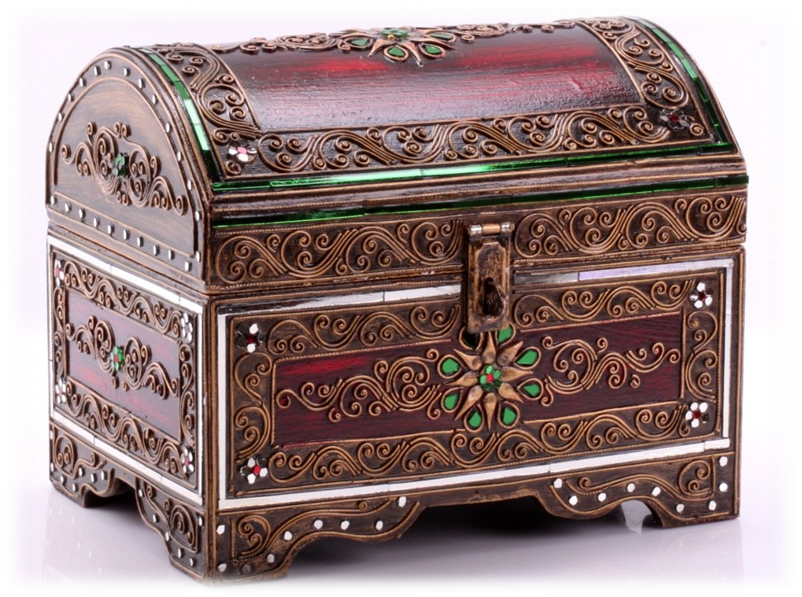 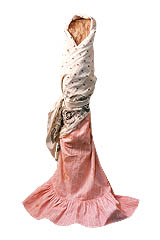 Кукла - полено
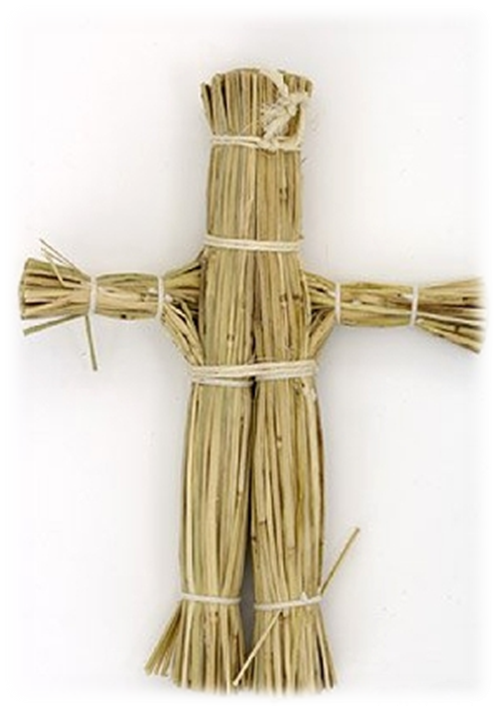 (Стригушка)
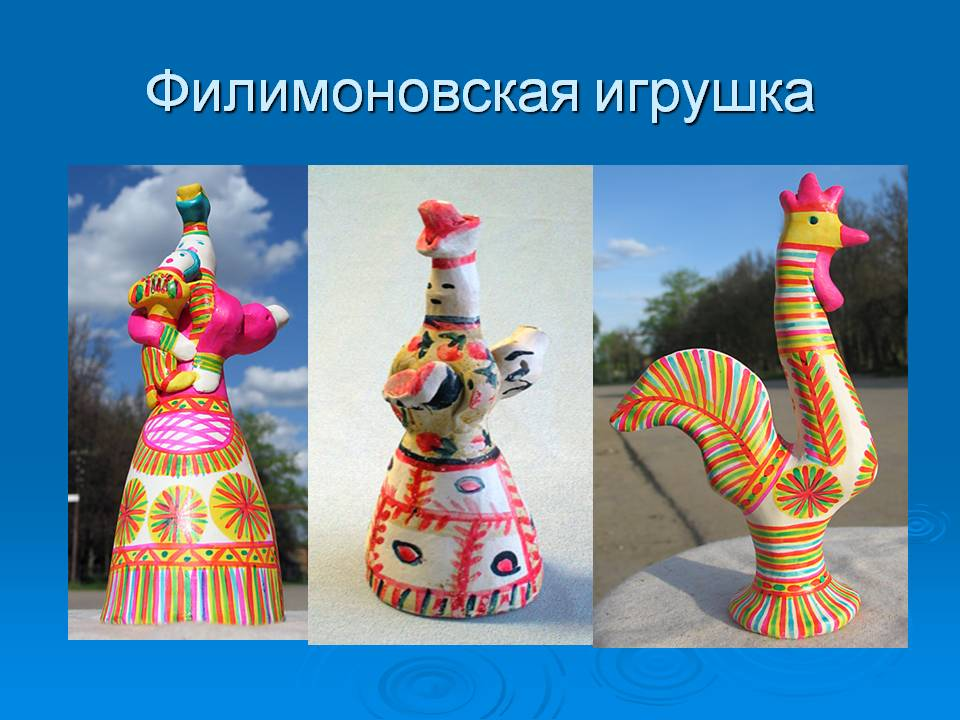 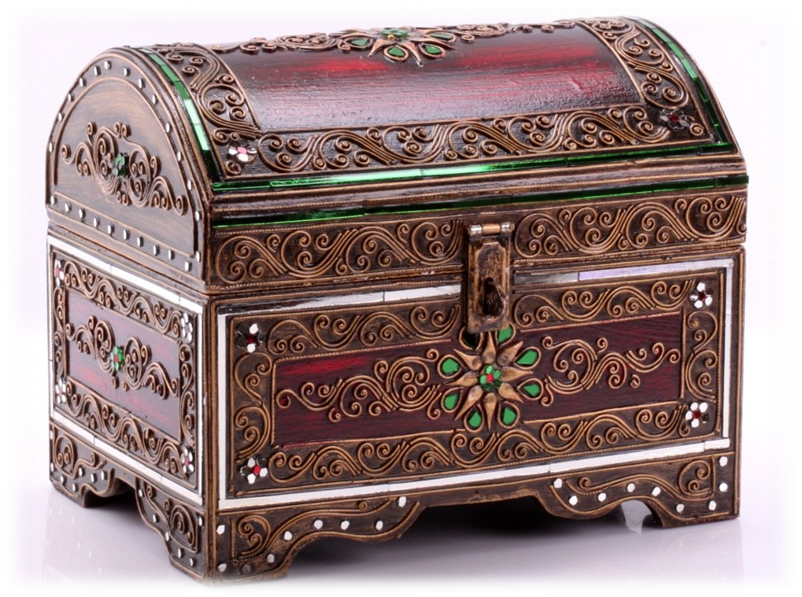 Дымковская игрушка
Филимоновская игрушка
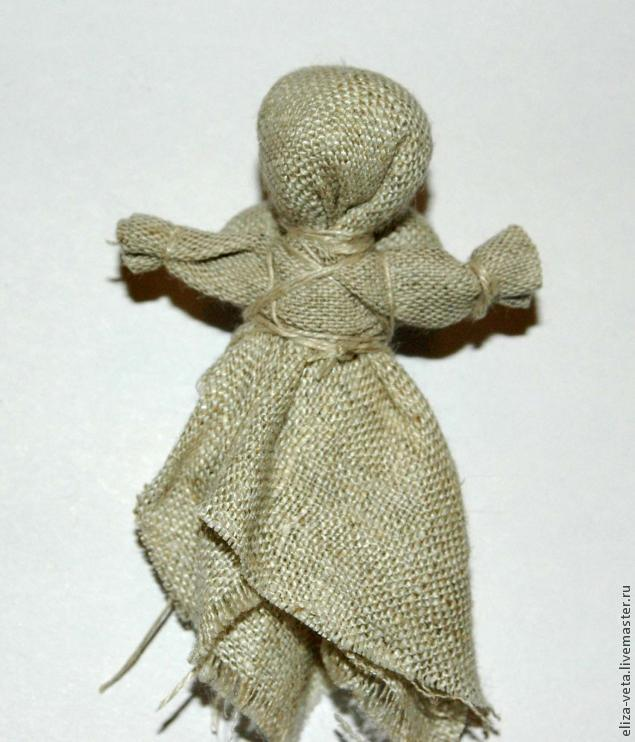 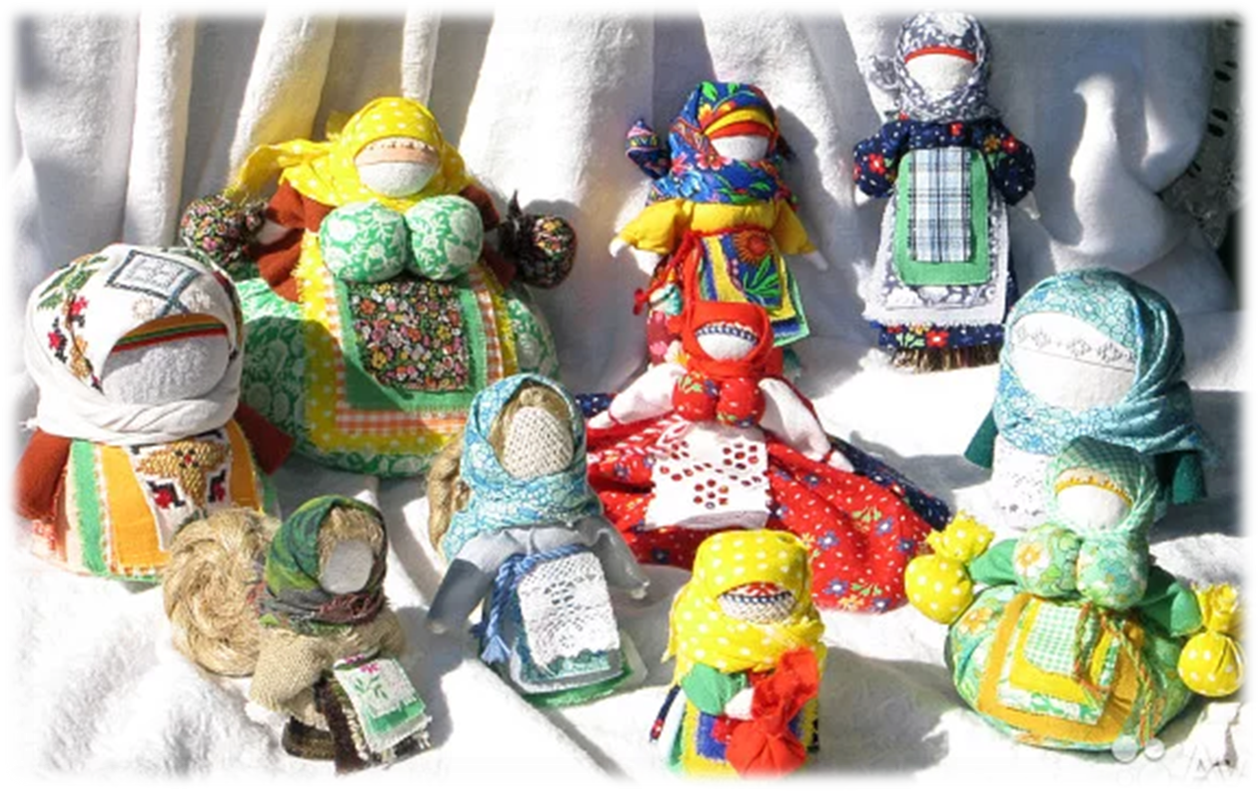 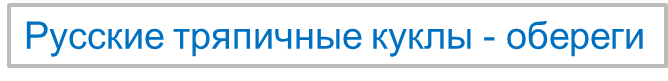 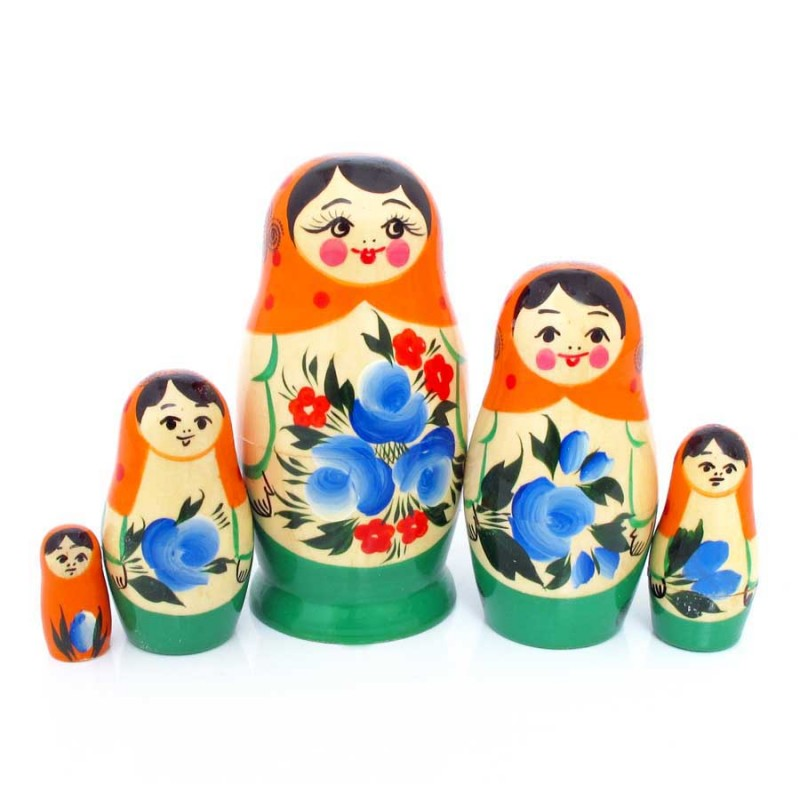 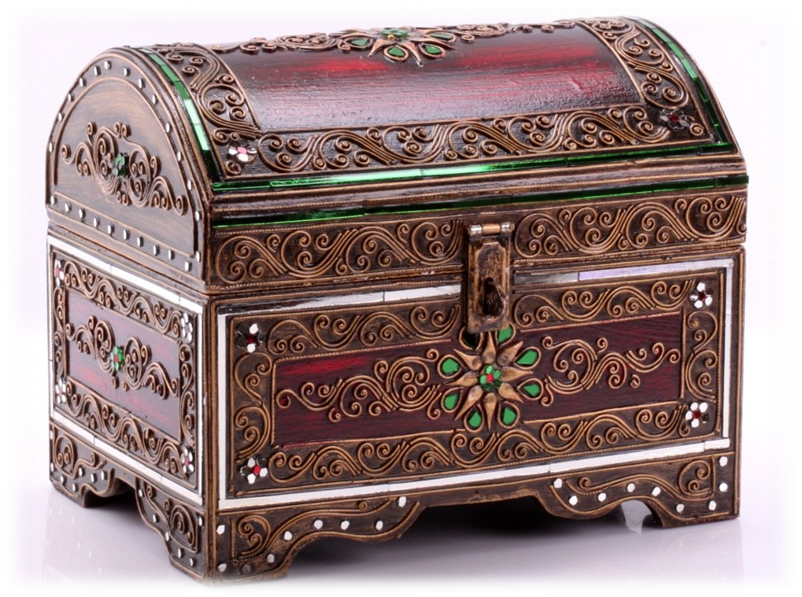 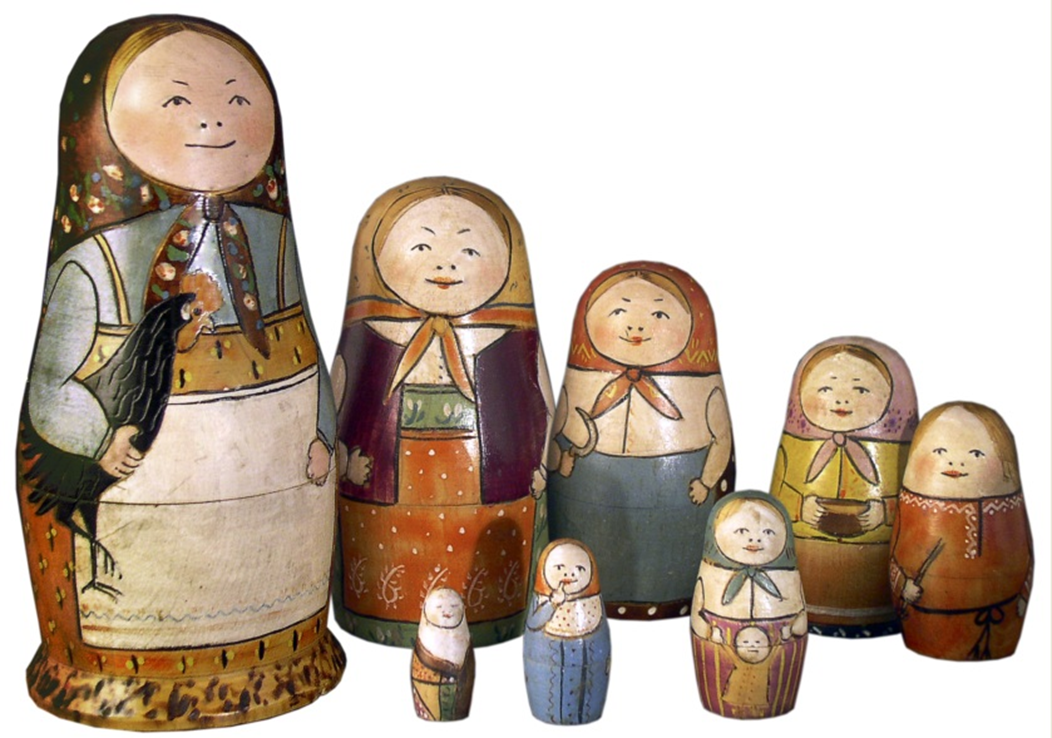 Первая матрешка на Руси
Современная матрешка
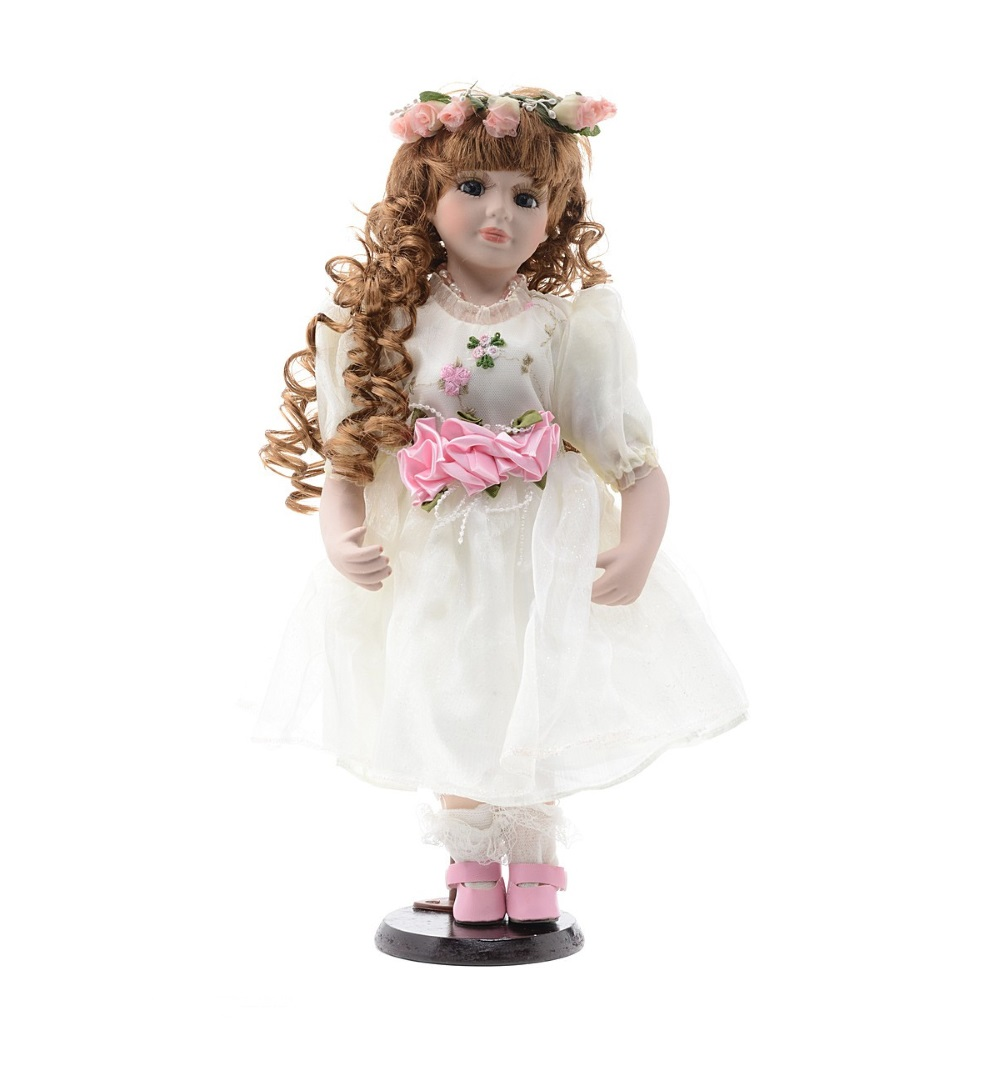 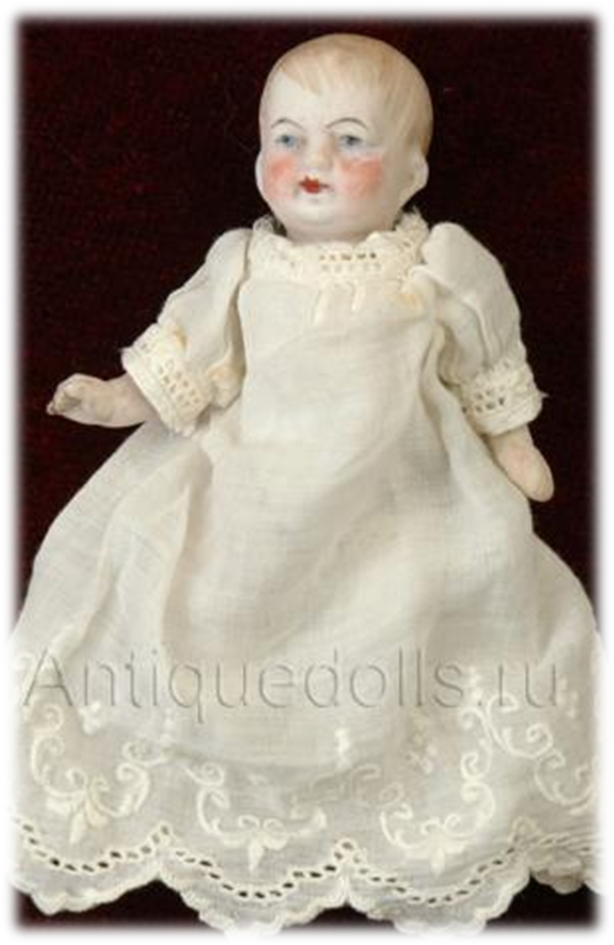 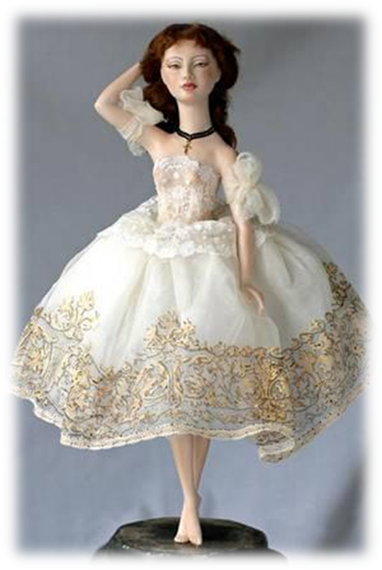 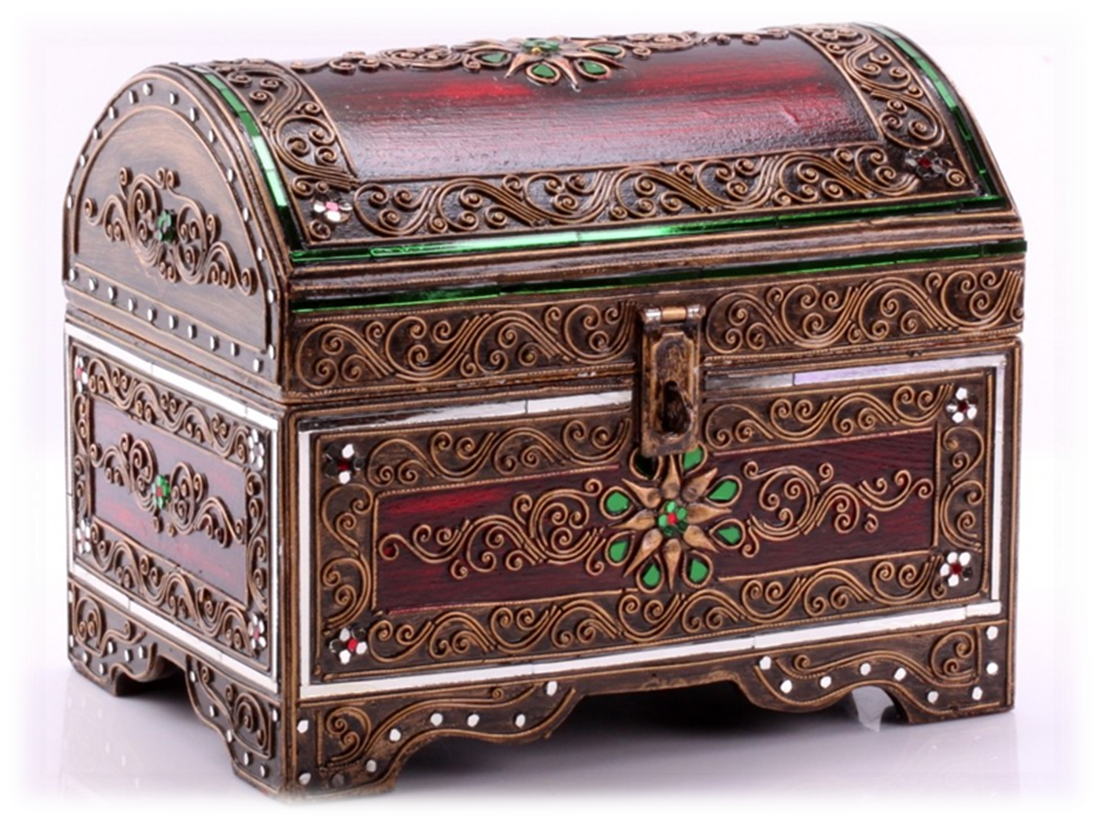 Первая фарфоровая кукла-младенец
Современные фарфоровые куклы
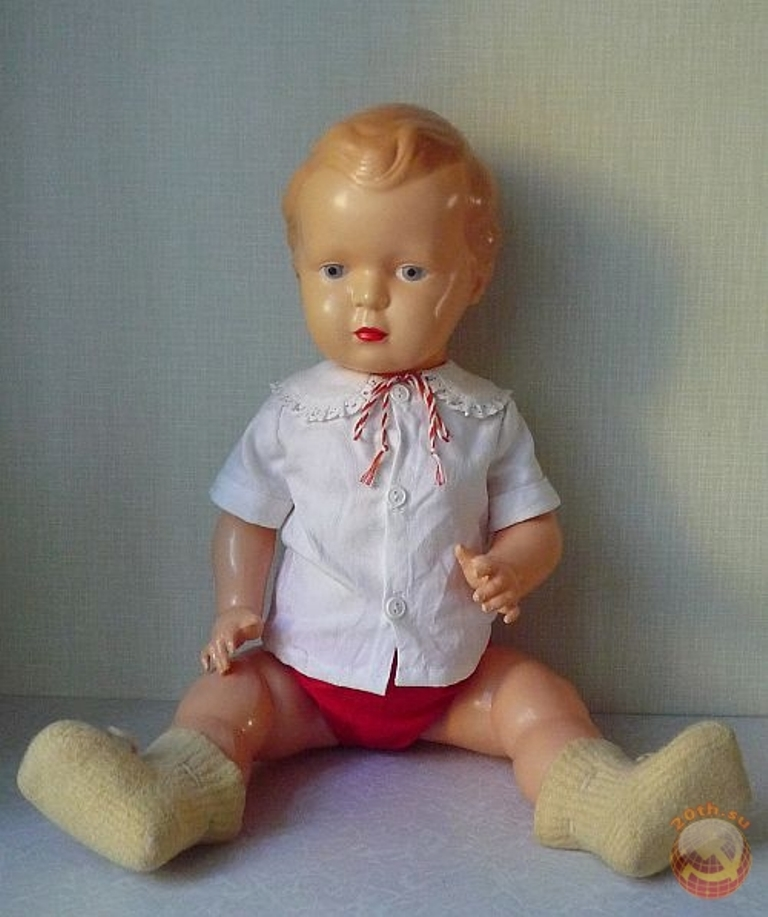 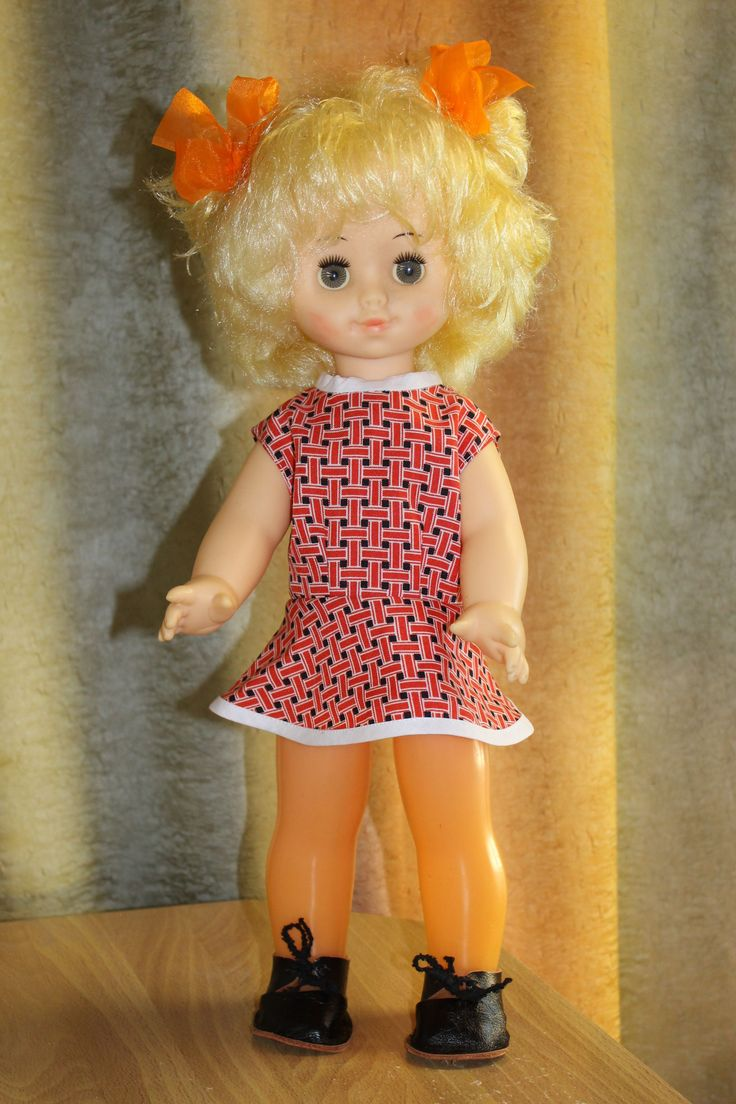 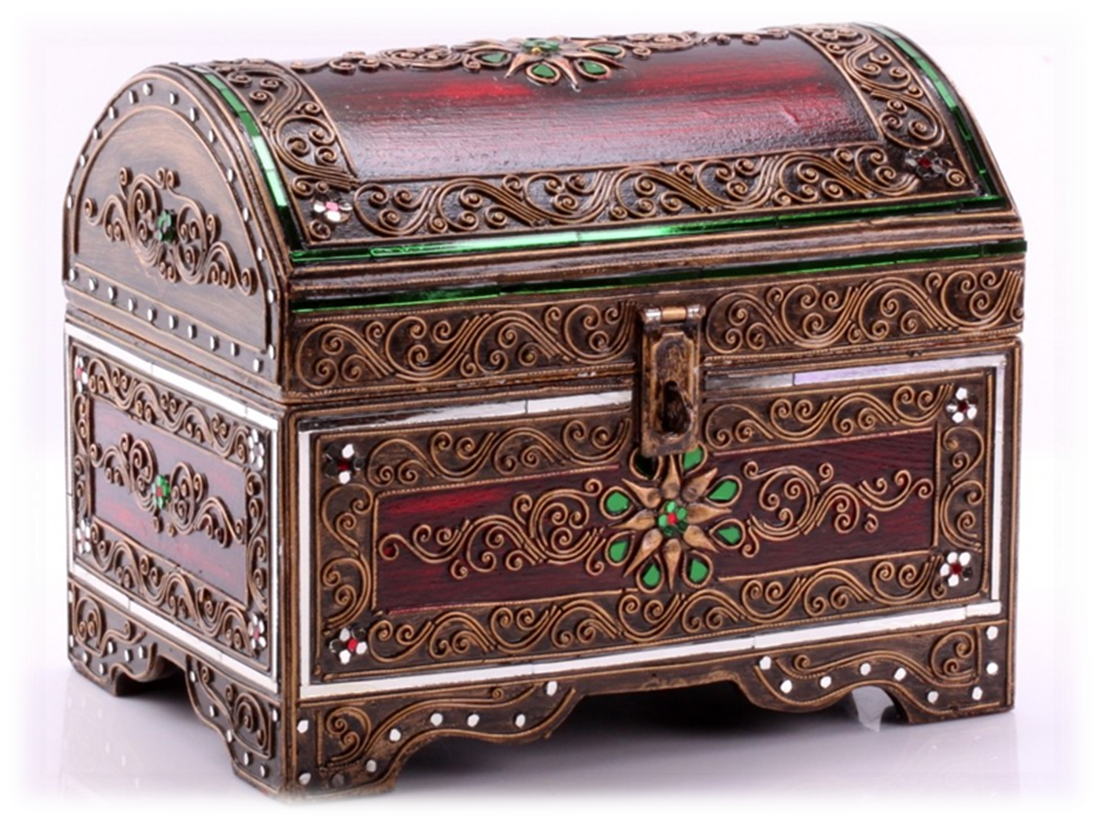 Кукла из пластика
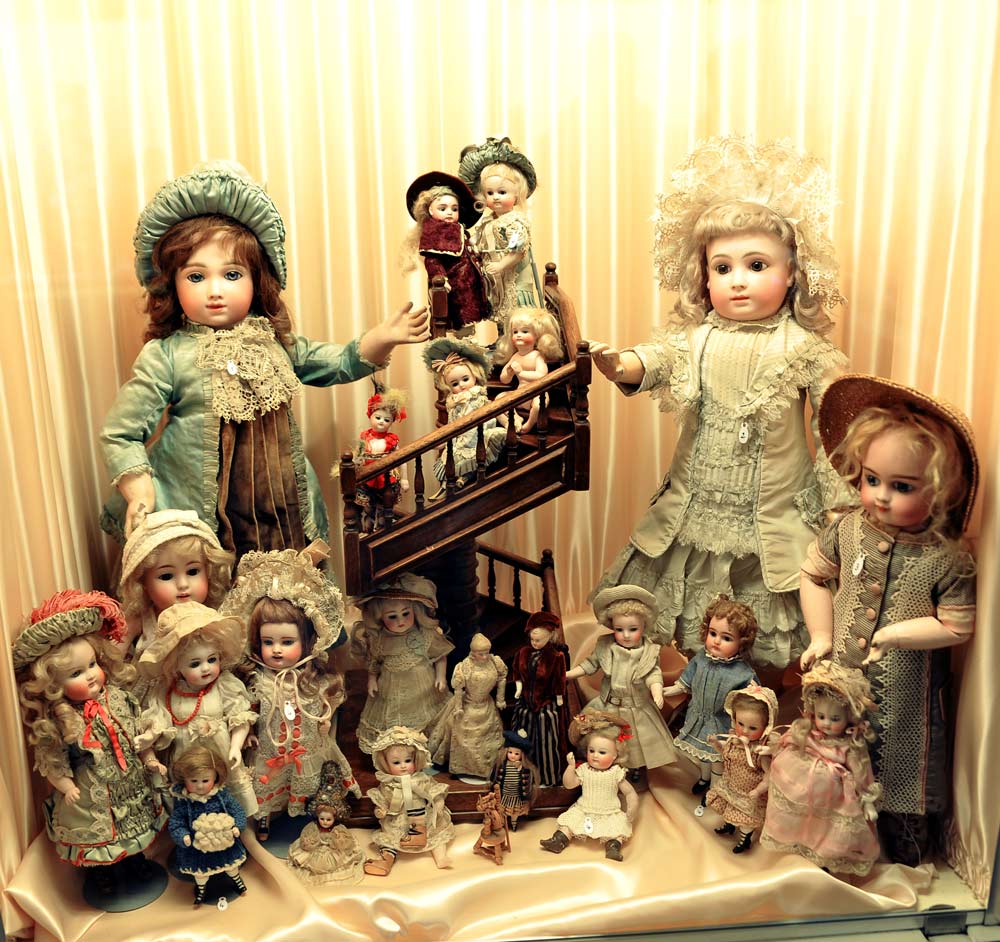 музей кукол
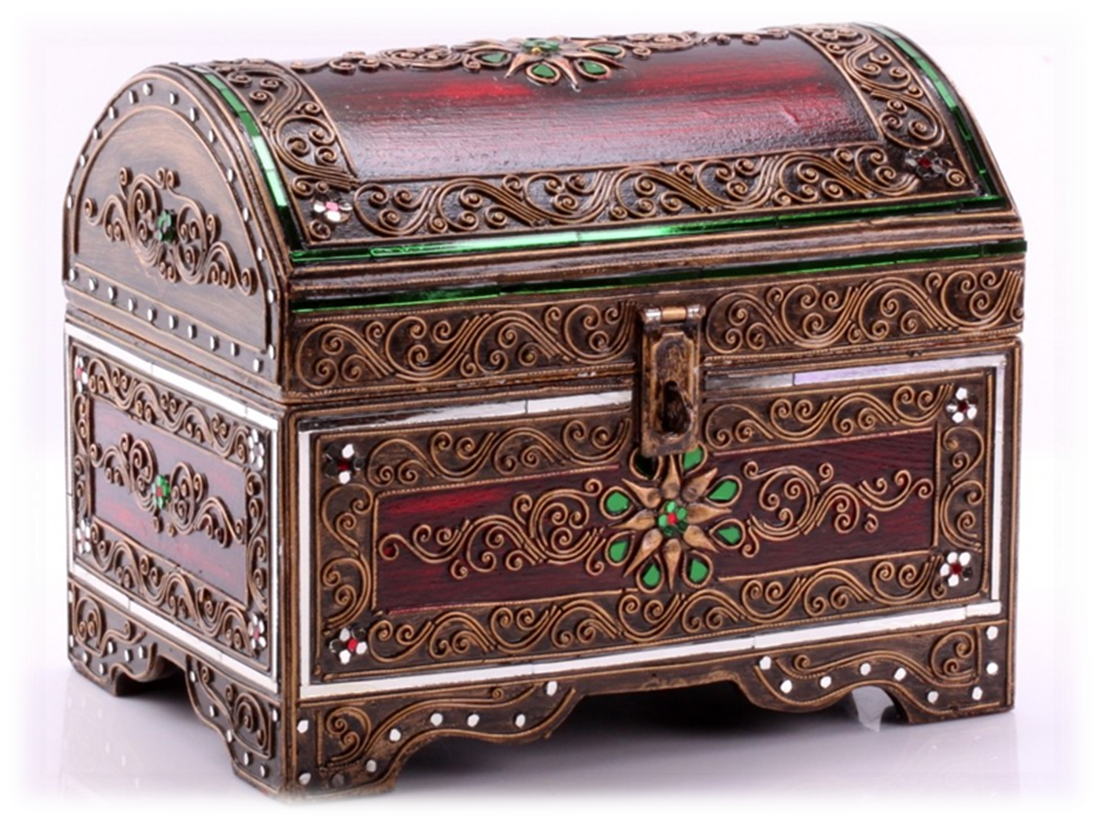 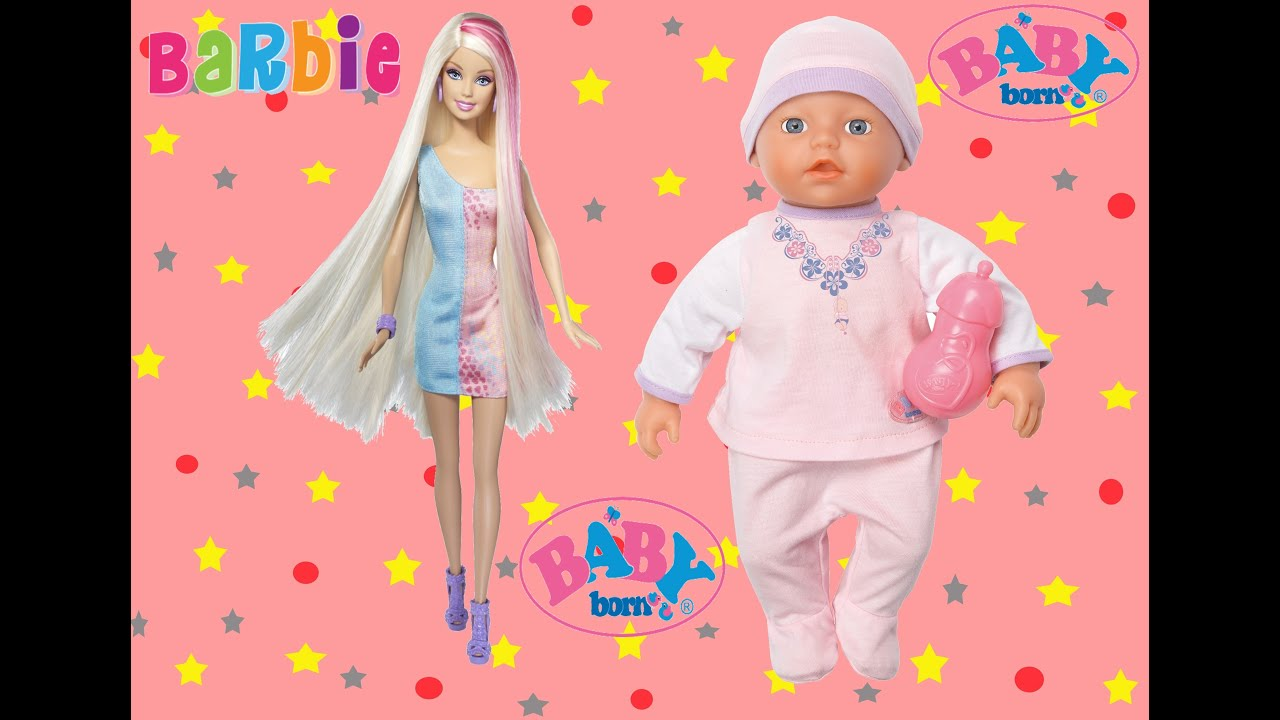 Современные куклы Барби, Братц, Беби- бон.
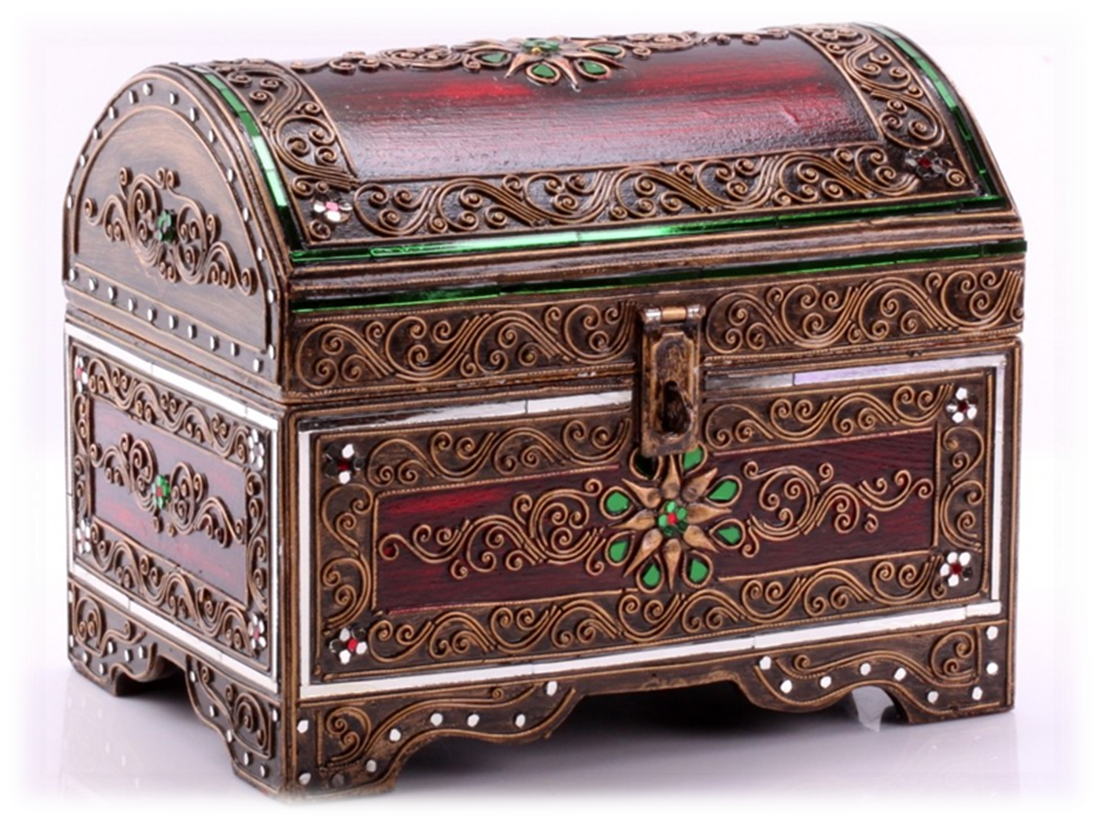 Куклы похожие на младенцев
Игра «Расставь по порядку кукол»
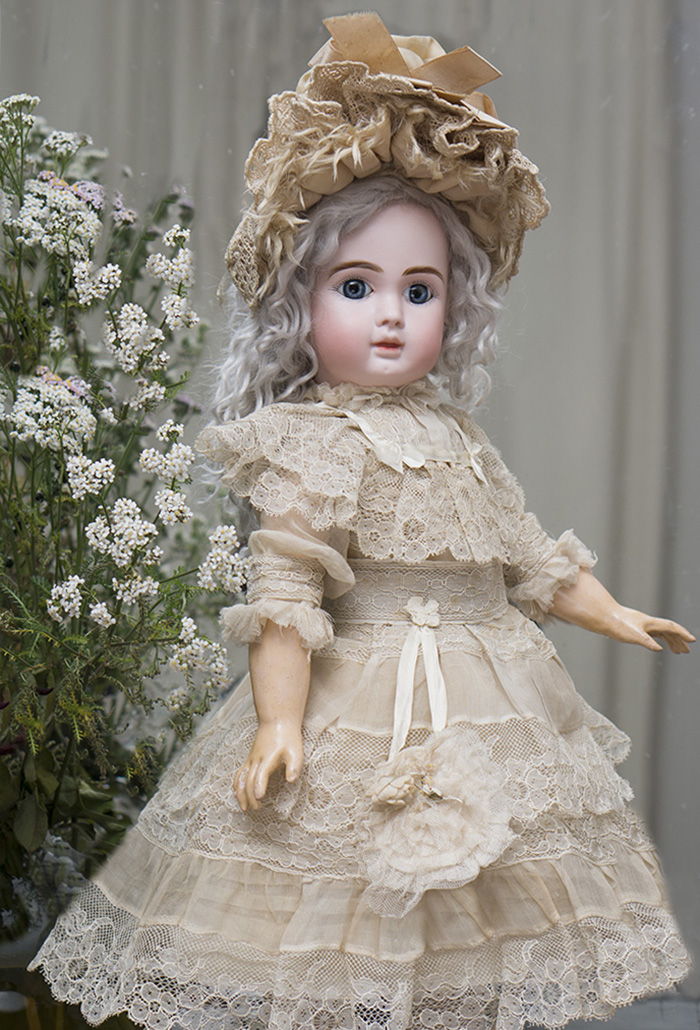 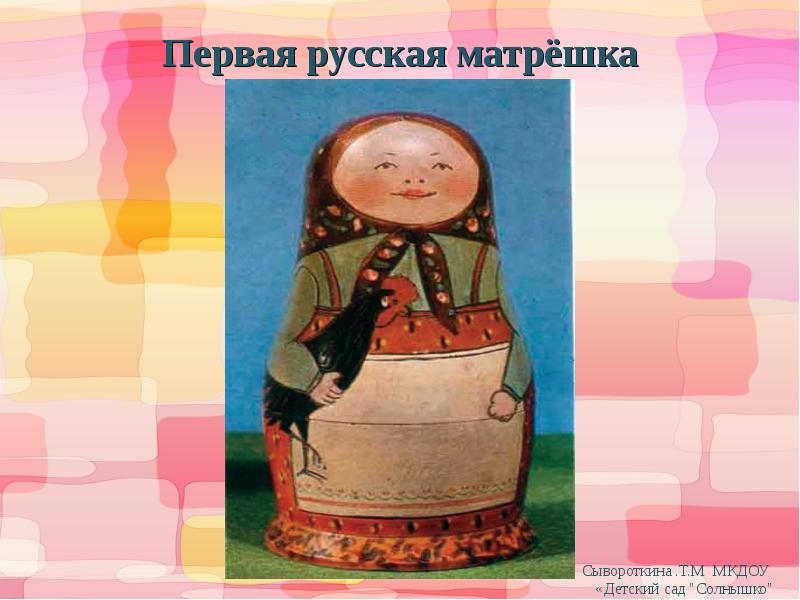 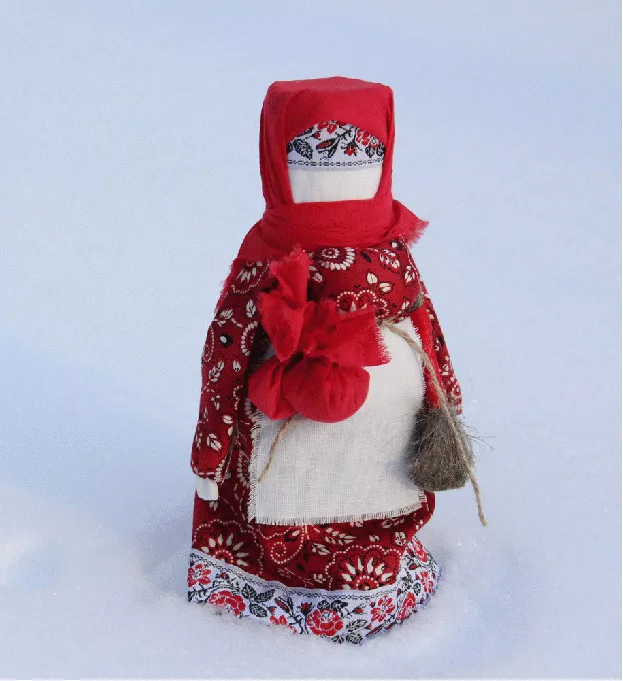 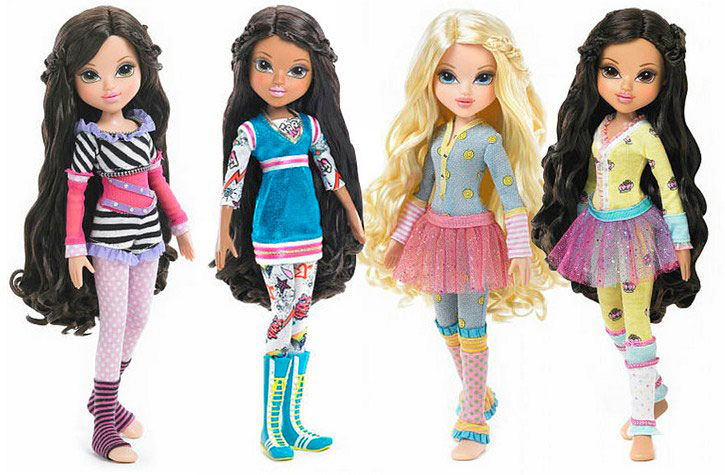 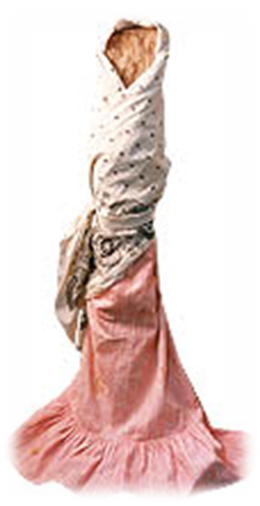 5
4
6
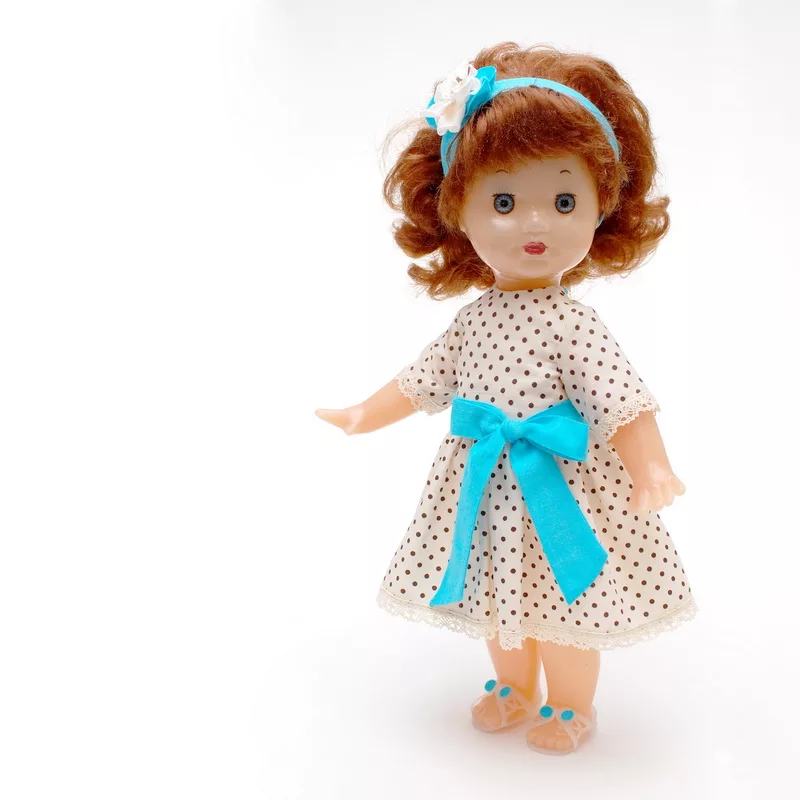 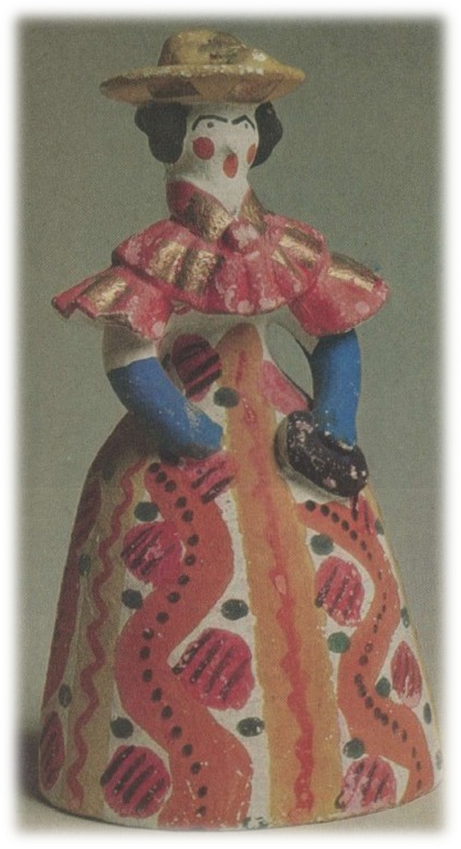 1
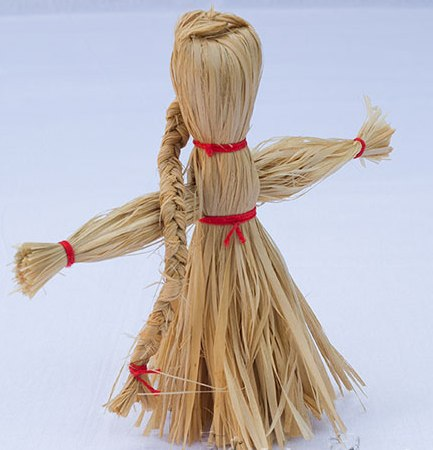 3
8
2
7
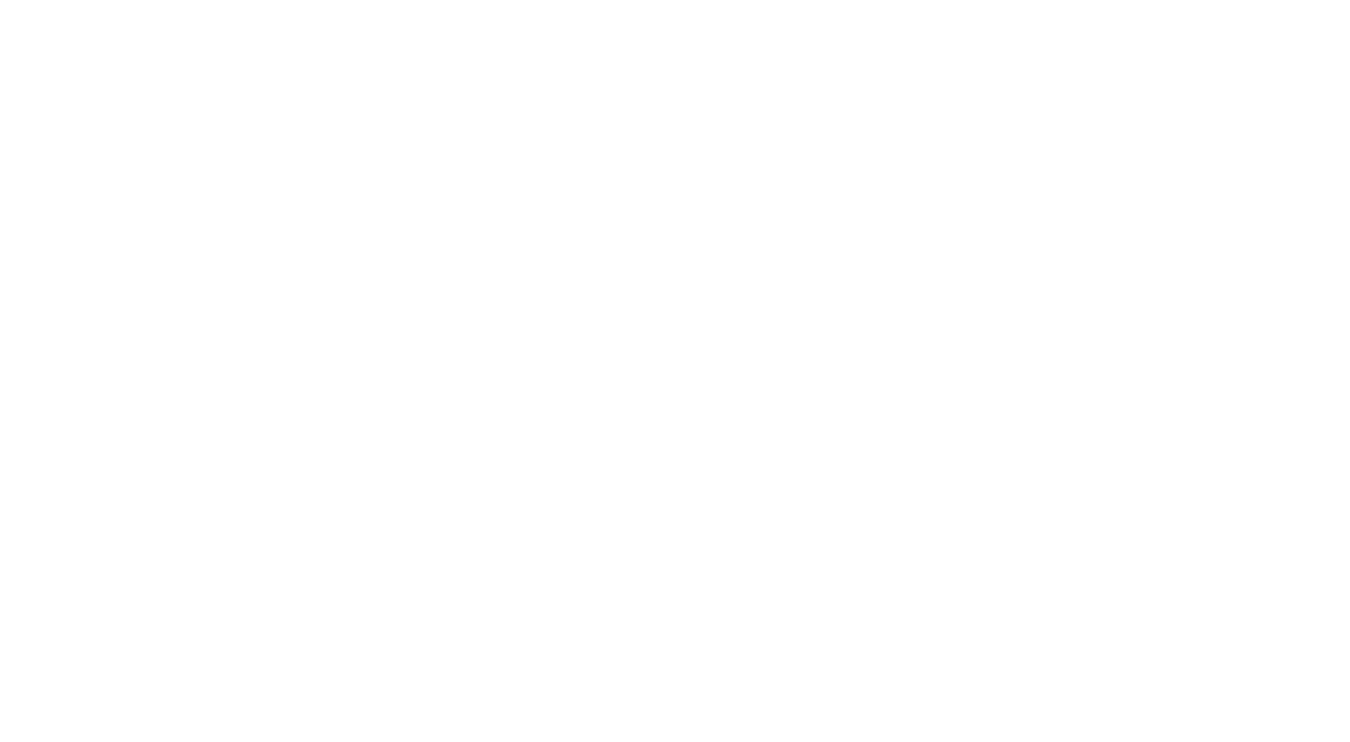 Игра в куклы - это очень занимательное и увлекательное занятие.
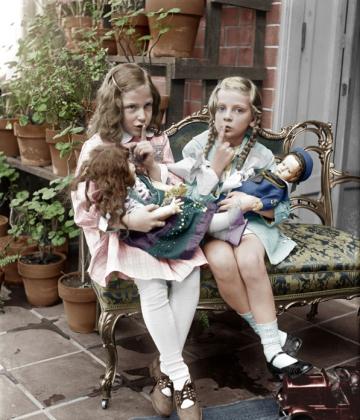 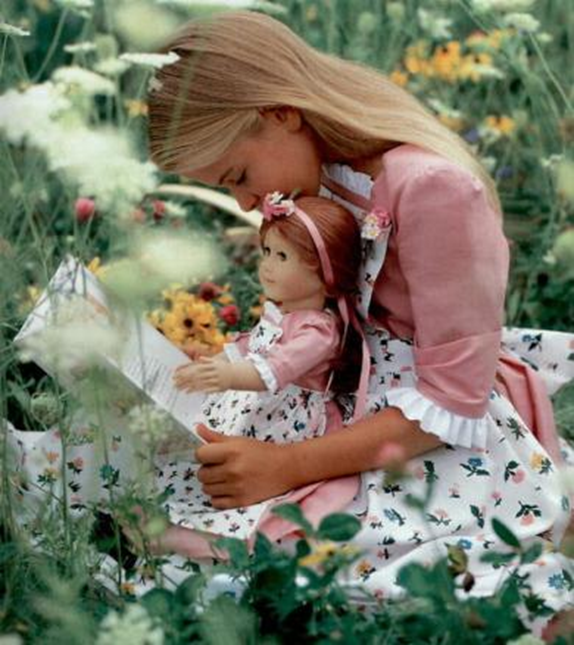 Используемая литература:
Дыбина О. В. «Что было бы…», 
Алешина Н. В. «Ознакомление дошкольников с окружающим» М. 2009.
Л.М. Широкова «Народные игрушки»,- М «Рассвет»,2004 г.
Народная кукла: [Электронный ресурс] // vedjena.gallery.